МБДОУ «Детский сад присмотра и оздоровления № 46 «Светлячок»
Проект «Здоровый образ жизни нашей семьи» 


  
          Воспитатели :Кривошеина Е.А
Кирьянова Е.Ю..
          Дети старшей группы №3
 «Сказка»
          Родители.
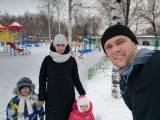 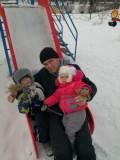 Актуальность:
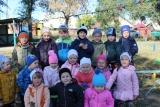 Здоровье детей зависит не только от физических особенностей и возможностей. Прежде всего здоровье ребенка зависит от того микроклимата, который его окружает. Это обстоятельство налагает на членов семьи, и в первую очередь на родителей, особую ответственность. Таким образом, дальнейший поиск эффективных способов сохранения и укрепления здоровья дошкольников должен предусматривать повышение роли родителей в оздоровлении детей, приобщения и взрослых и детей к здоровому образу жизни .Мы  пришли к выводу: чтобы добиться положительного результата в оздоровлении воспитанников, необходимо привлечь родителей к работе дошкольного учреждения по данной проблеме.
Проблема:
Незаинтересованность   родителей в организации двигательной деятельности детей.
Цель проекта:
Формирование у детей представлений о здоровье, повышение грамотности родителей в вопросах воспитания и укрепления здоровья детей, привлечение родителей к работе по оздоровлению детей в детском саду
и дома.
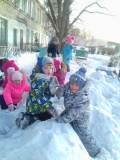 Задачи:
1.	Повысить педагогическую культуру родителей в области формирования, сохранения и укрепления здоровья детей.
2.	Налаживать эффективное взаимодействие с родителями по пропаганде здорового образа жизни, осознанию важности гигиенической и двигательной культуры, необходимости выполнения закаливающих мероприятий.
3.	Приобщить родителей к жизнедеятельности ДОУ через поиск и внедрение наиболее эффективных форм сотрудничества.
4.	Воспитывать желание у детей вести здоровый образ жизни.
5.	Направить родителей на создание в семье условий для реализации потребностей детей в двигательной активности;
6.	Способствовать развитию творческой инициативы родителей;
7.	Привлекать внимание родителей к проблемам физического образования, воспитания и оздоровления детей.
•	Сохранение здоровья детей и снижение заболеваемости.
•	Повышение посещаемости детей.
•	Повышение уровня информированности родителей, позволяющий воспитывать у детей сознательное отношение к здоровому образу жизни.
•	Сформированность культурно – гигиенических навыков у 100 % детей
•	100% - ное участие родителей в проектной деятельности.
Ожидаемые результаты
Деятельность «Клуба заинтересованных родителей»Изготовление нестандартного оборудования ,для закаливающих процедур.
.
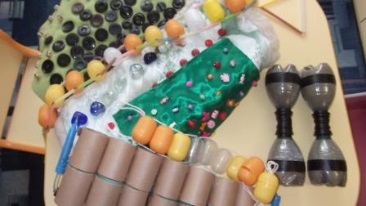 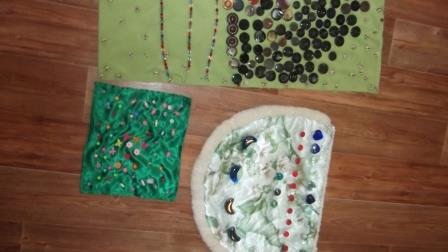 Выставка творческих работ детей «Здоровье глазами детей»Коллаж «Мы – спортсмены»
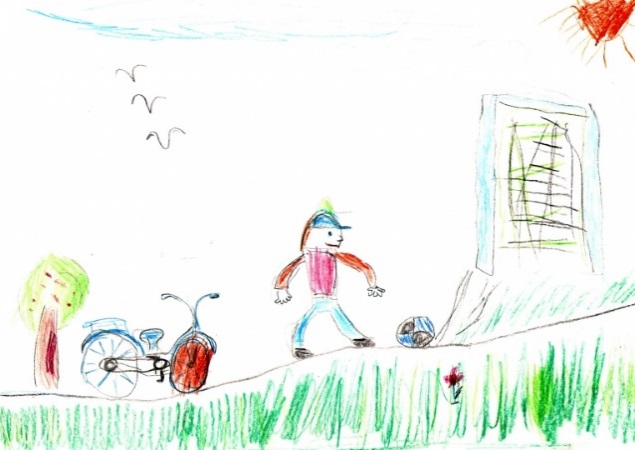 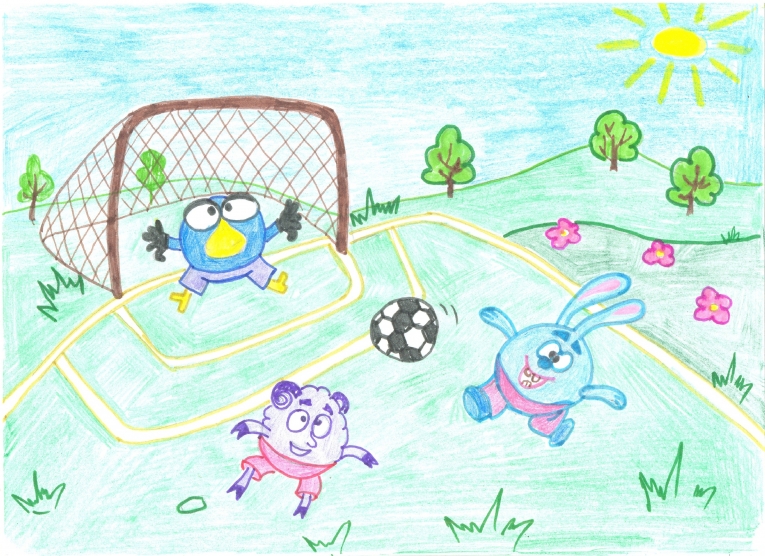 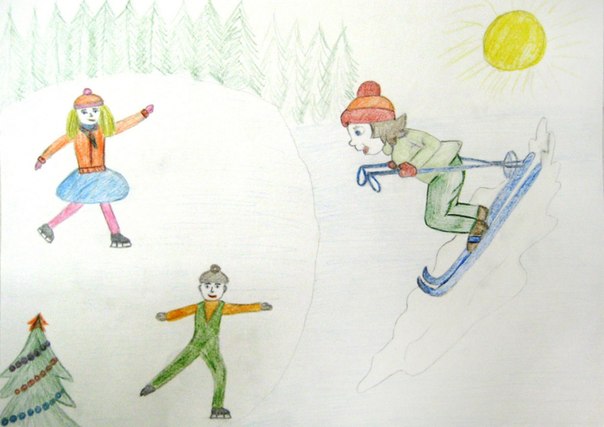 «Семейные рекорды». Информационная  газета
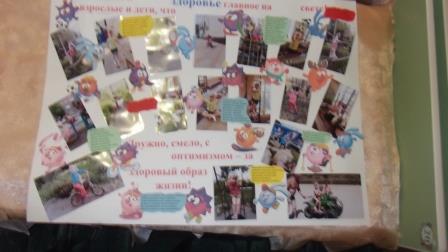 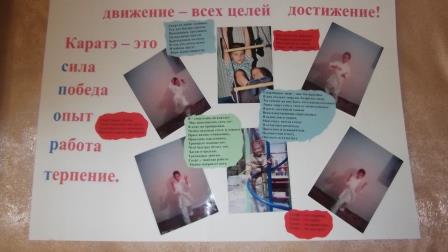 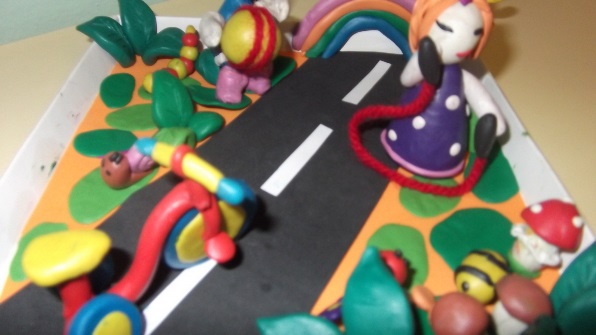 Вследствие реализации проекта у дошкольников выработалась устойчивая мотивация к спорту и занятиям к физической культуре. Имеют прочные знания о потребностях и возможностях организма, о средствах укрепления здоровья, имеют понятие ,что такое здоровый образ жизни. Участие родителей в совместной деятельности наполнило ее новым содержанием, помогло изучить положительный опыт  семейного воспитания и пропагандировать его среди других родителей. Совместная деятельность с родителями способствовало закаливанию и укреплению здоровья детей, оказывали положительное влияние на физическое и эмоциональное благополучие ребенка. Повысилась активная позиция родителей в потребности детей в движении на свежем воздухе. Родители в целом считают ,физическое воспитание -  это то, что обеспечивает здоровье и доставляет радость.
Вывод